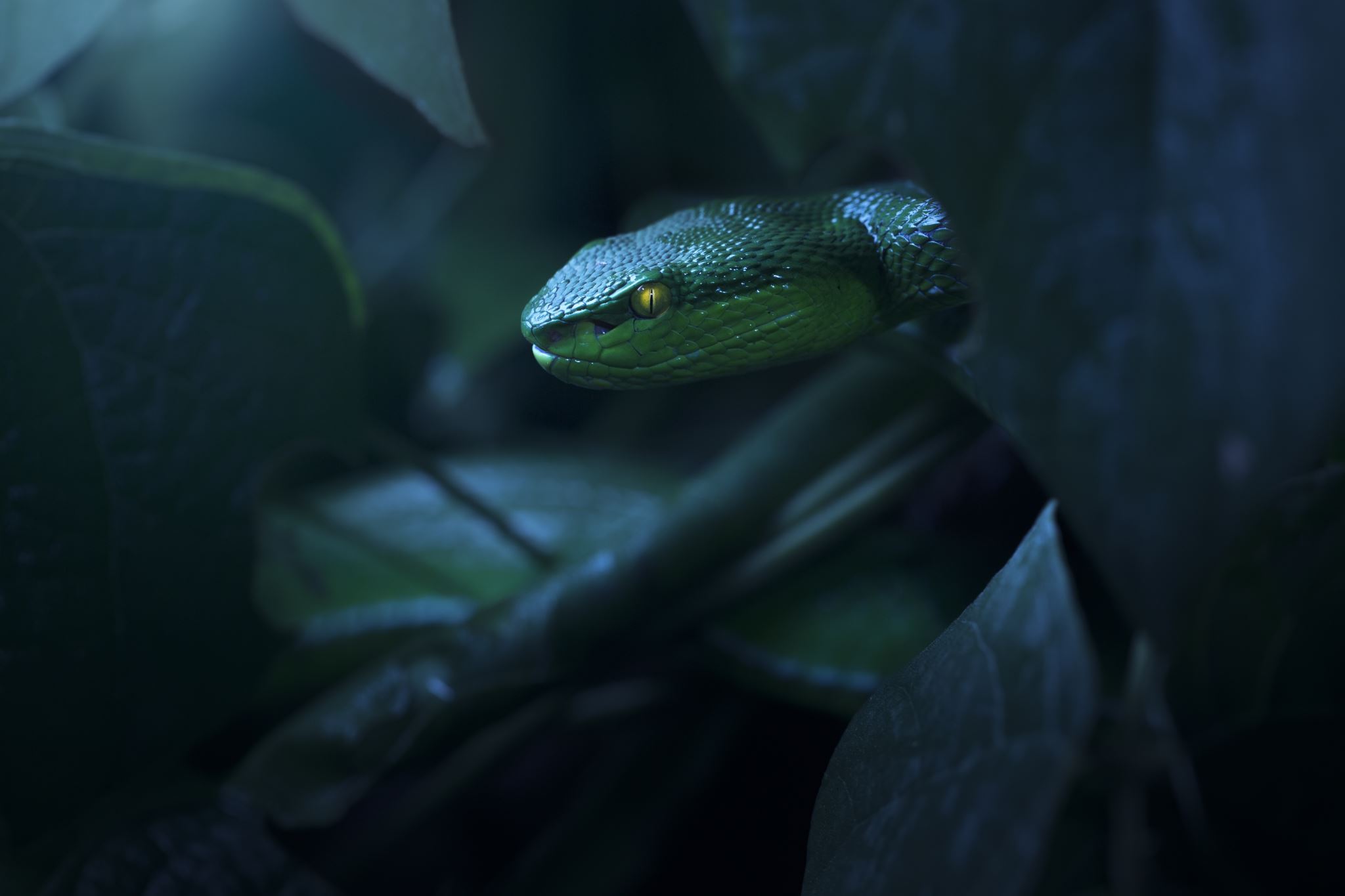 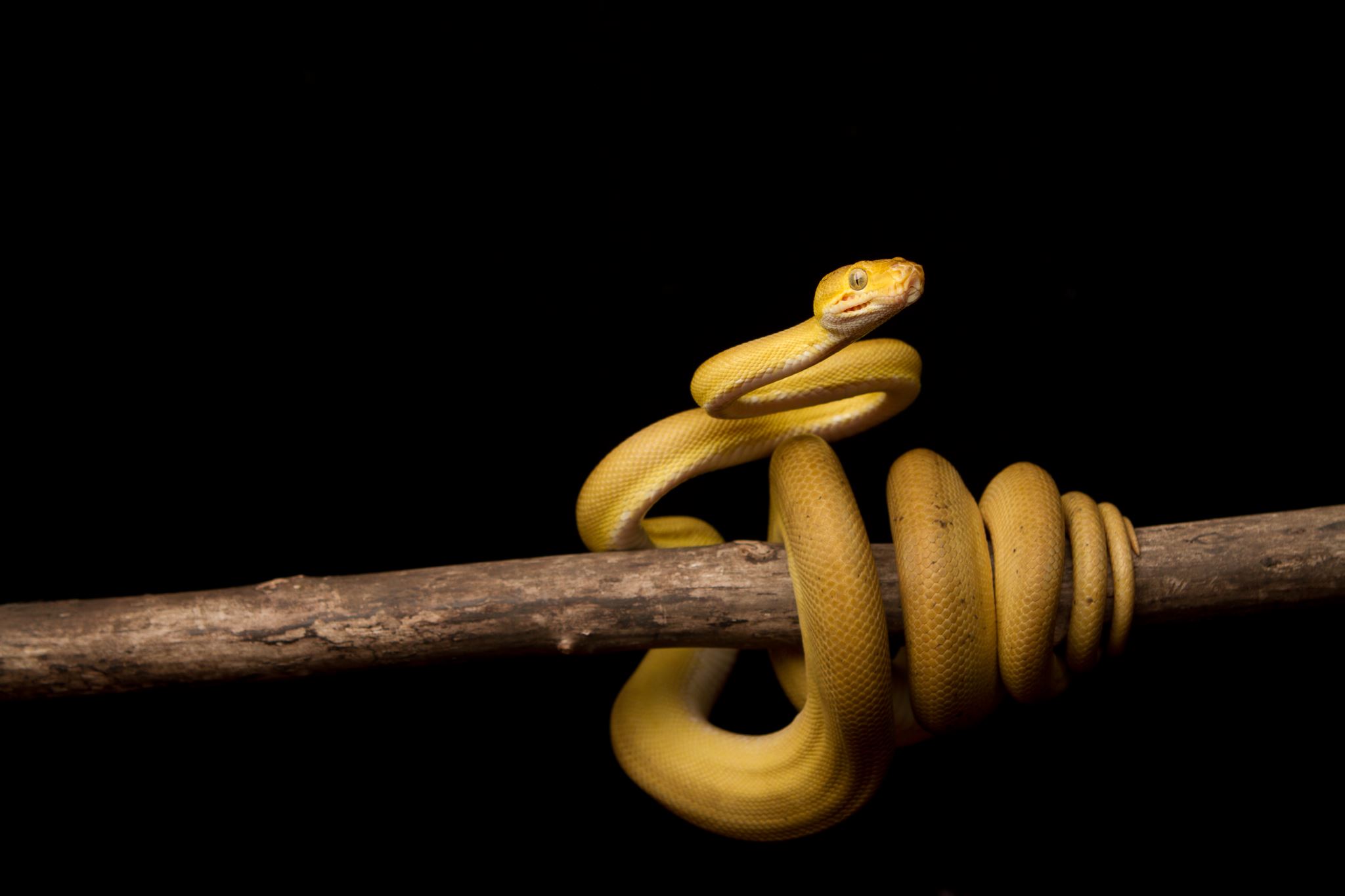 Богданова Анастасия Андреевна 3  "В" класс
Тема: 
Змеи нашего региона
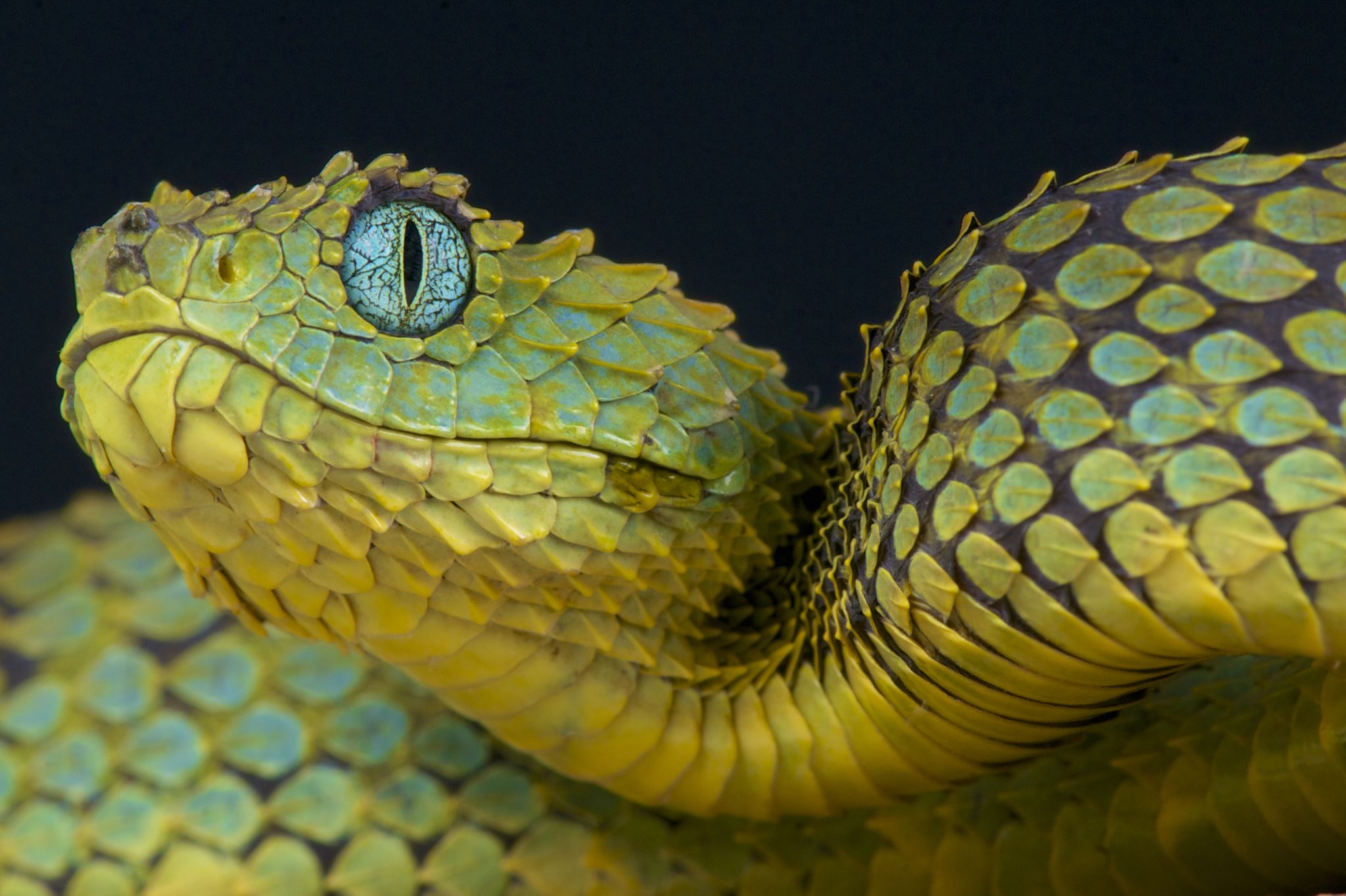 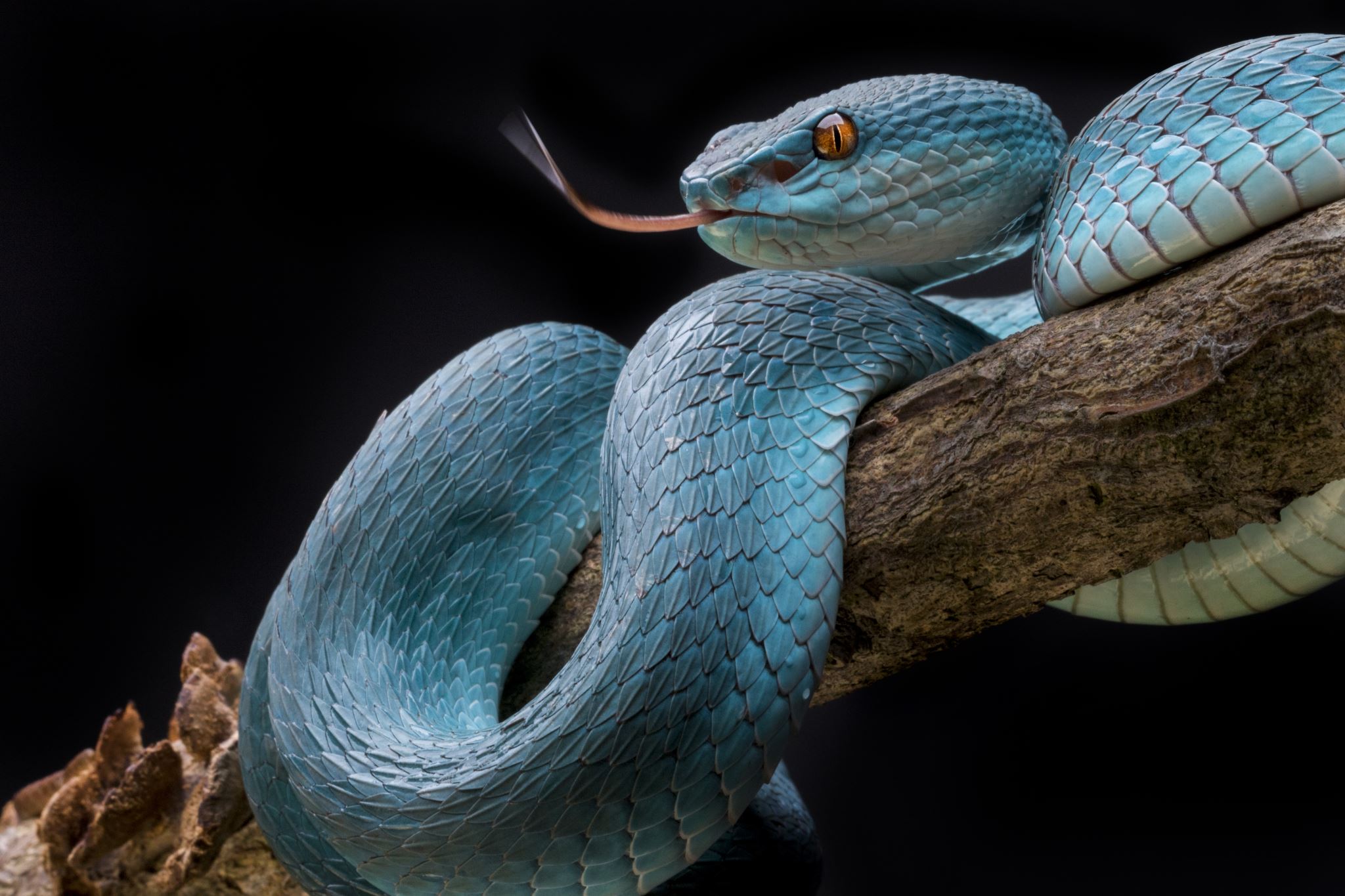 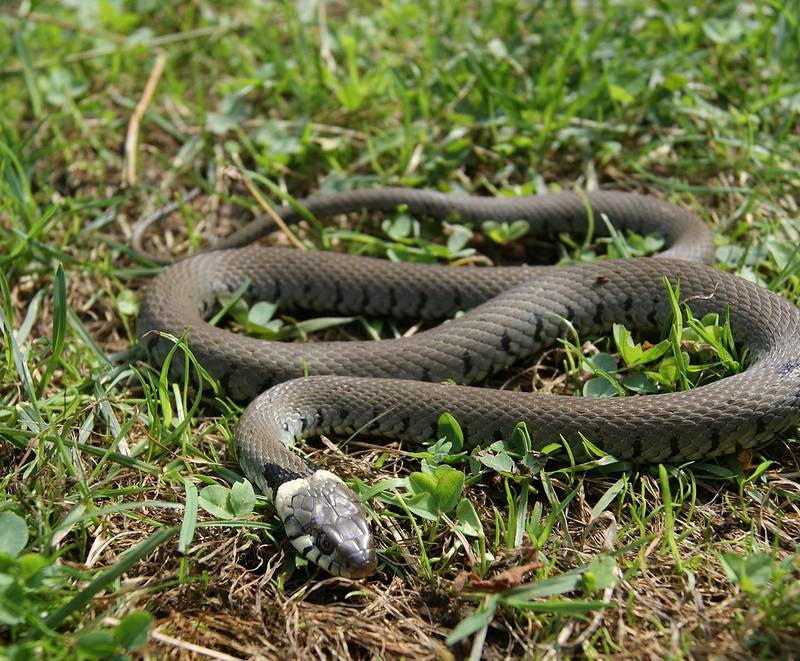 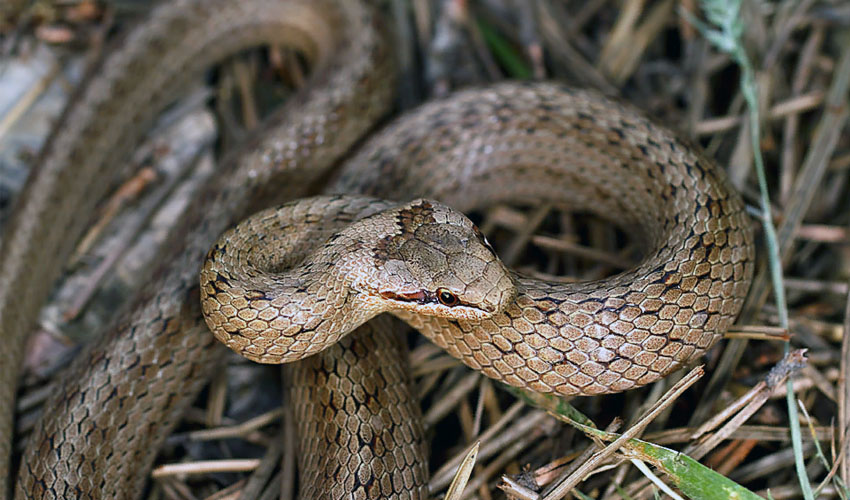 Змеи  нашего региона: гадюка, медянка и уж.
Ядовитые: 
Гадюка обыкновенная.
Не ядовитые:
Уж обыкновенный
Медянка обыкновенная
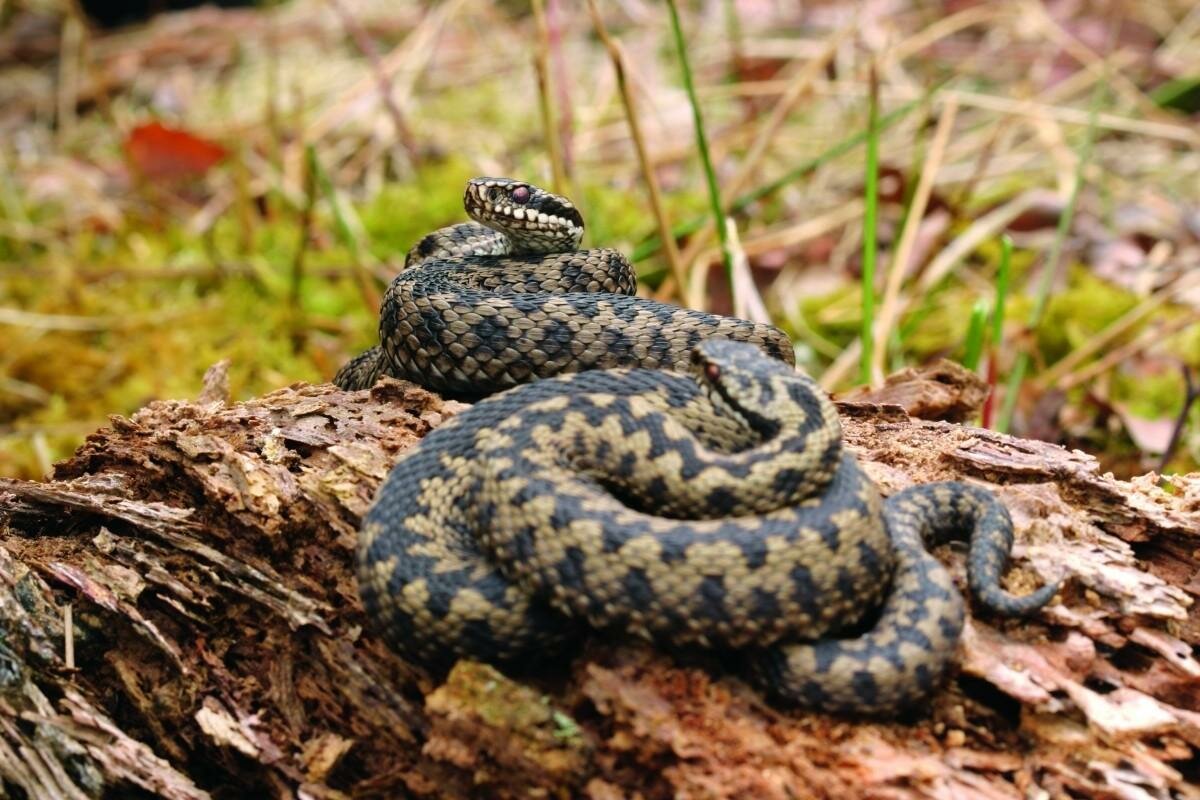 Укус гадюки опасен, в том числе и из-за аллергических реакций.При укусе возникают: сильный отек, головокружение, нарушение работы внутренних органов.
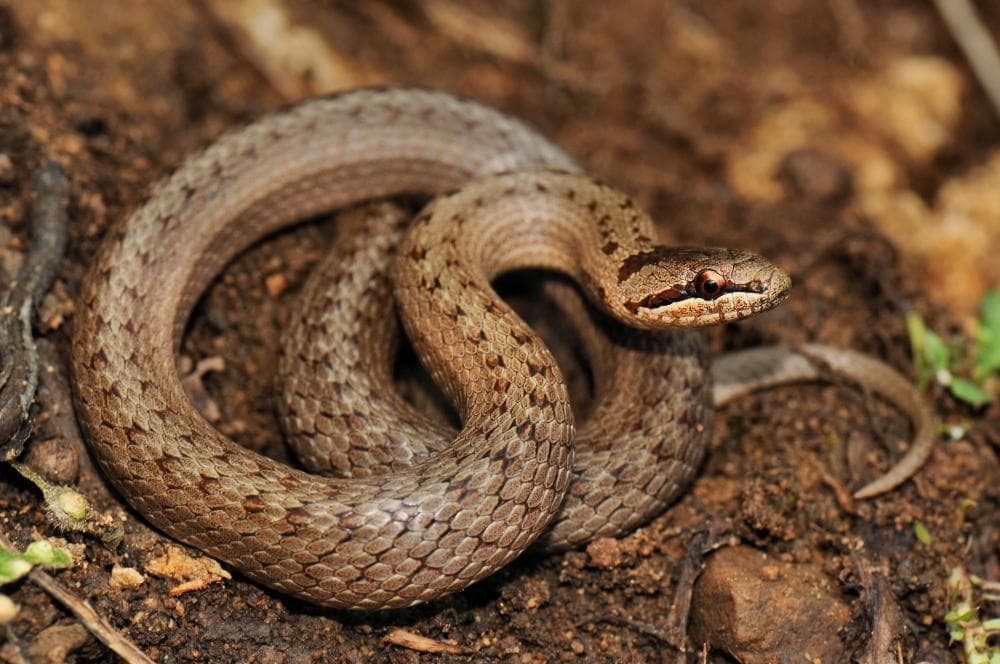 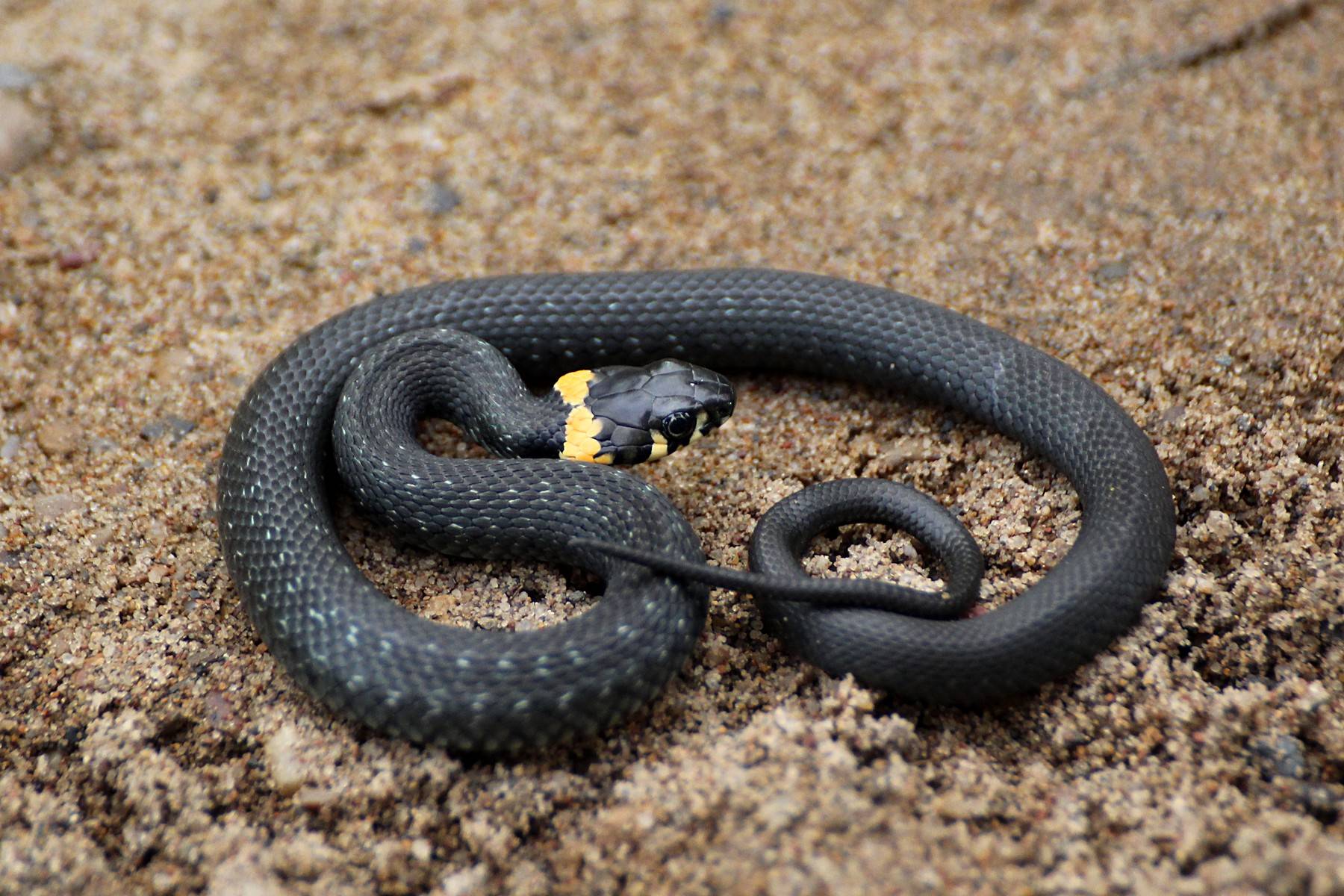 Уж обыкновенный и медянка обыкновенная - не ядовитые змеи. Их укус для человека не опасен.
Что делать если укусила змея?
Как можно быстрее обратиться к врачу.
Надо снять: браслеты, часы и т.д., потому что возможно у вас появится отёк.
Можно не туго забинтовать рану или место укуса. 
Ни  в коем случае нельзя отсасывать яд. 
Нельзя нервничать, потому что ваш пульс ускорится и яд быстрее распространится по телу.
Нельзя прижигать рану.
Нельзя накладывать жгут.
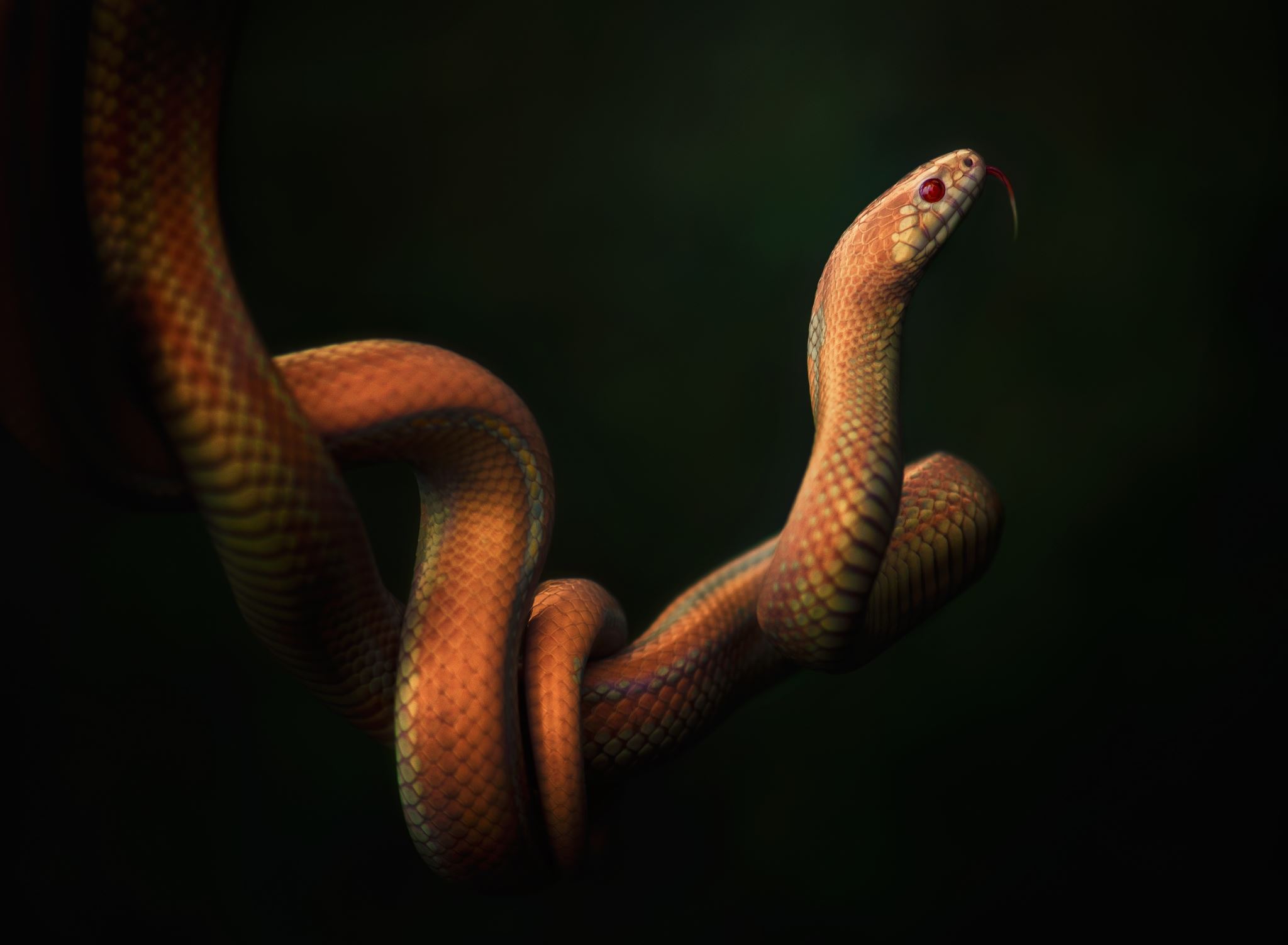 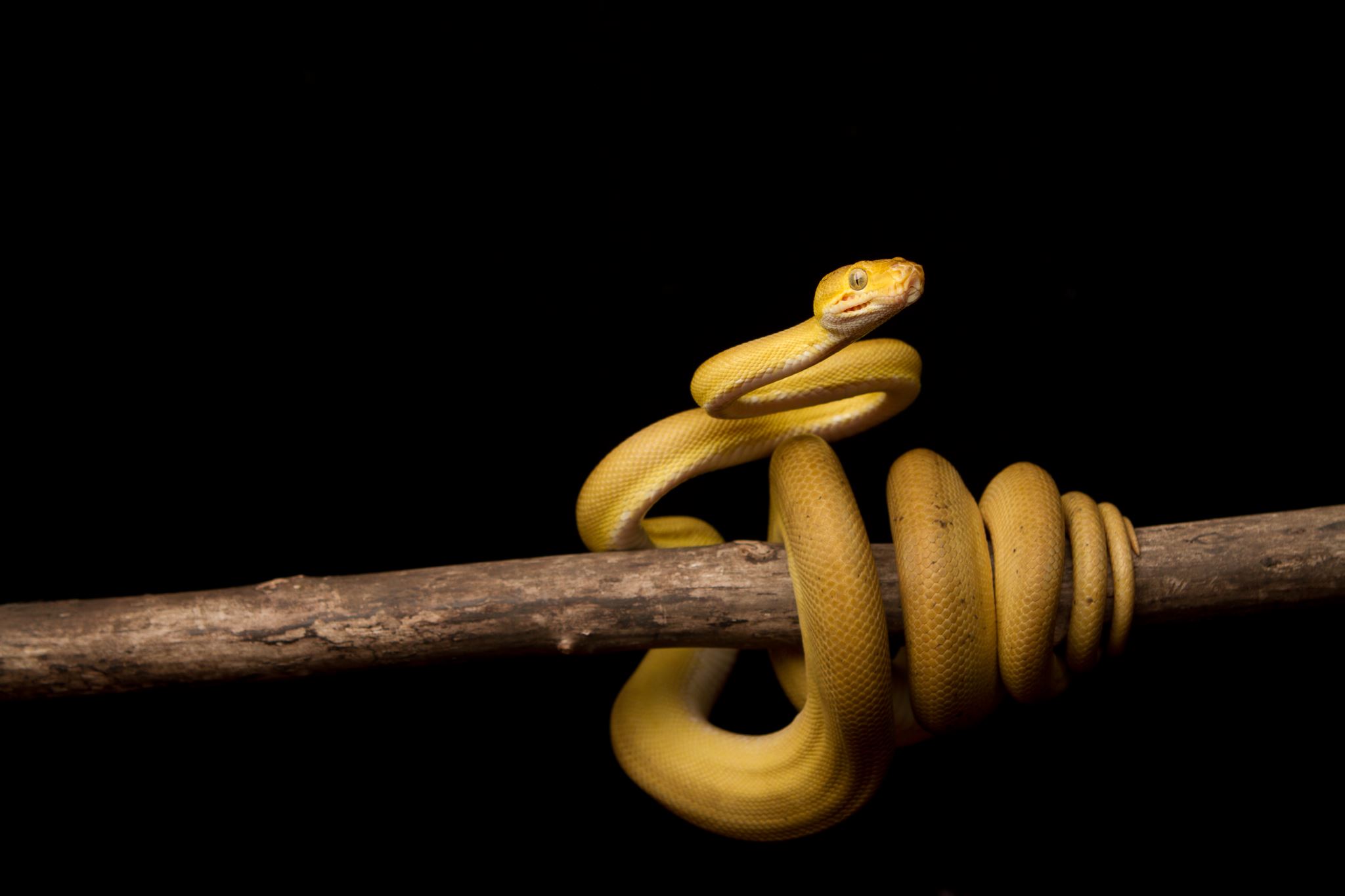 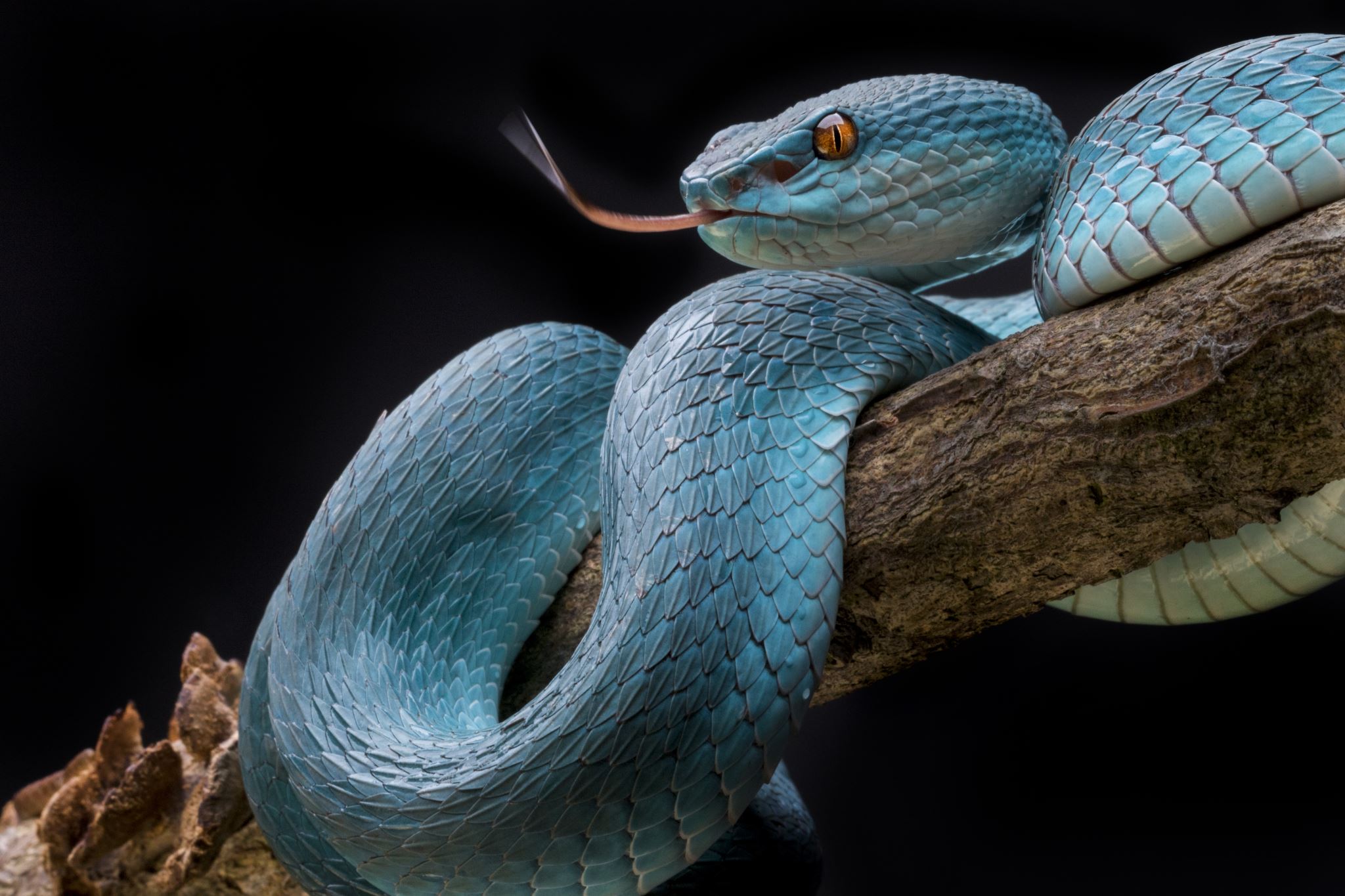 Берегитесь этих созданий! Если идёте в лес, то одевайте резиновые сапоги и берите с собой палку для проверки травы перед собой.Будьте внимательны!
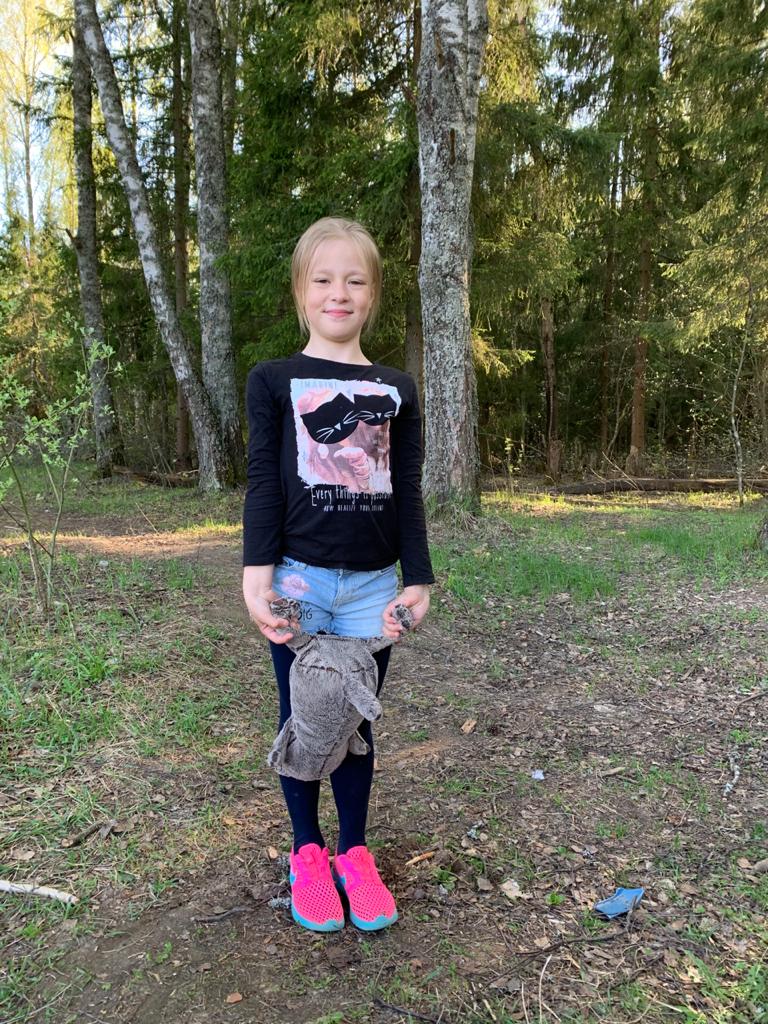 Спасибо за внимание!